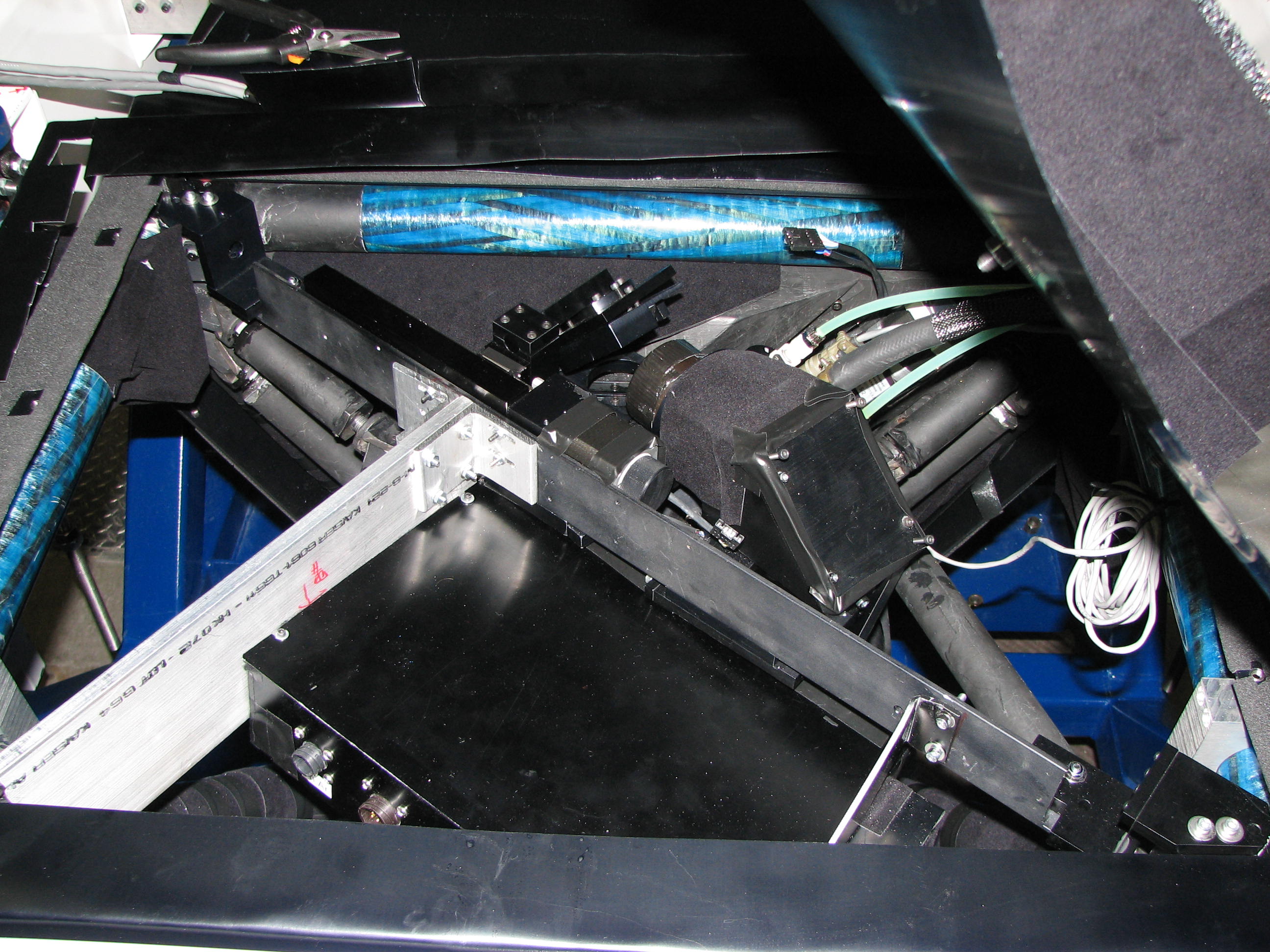 New Flip mirror bracket
Cal box